QUIZ
The United Kingdom of Great Britain and Northern Ireland,
The United States of America,
New Zealand,
Australia,
Canada.
Round 1Great  Britain.
Geography
 Sights
  
 Famous people

 General information






100
100

100

100






200
200

200

200






300
300

300

300
Geography.
1. What  great monument  can  we see on Salisbury Plain?


 Answer
Right answer:
Stonehenge.
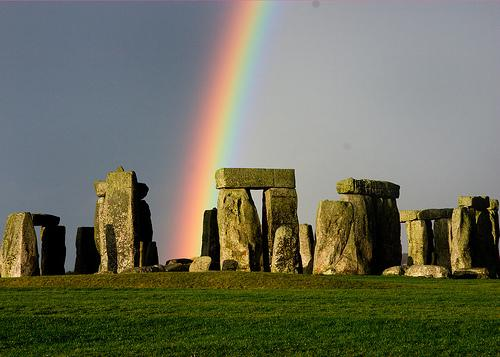 Geography.
2. What channel separates the British Isles from the European continent? 



Answer
Right answer:
2. The English Channel.
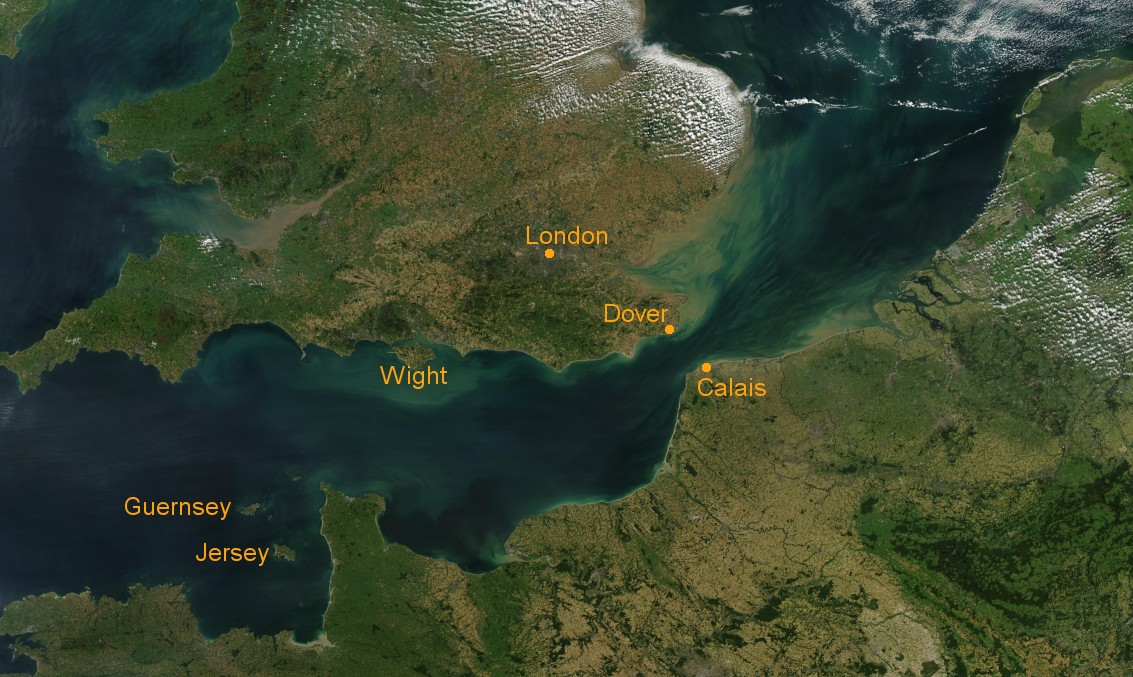 Geography.
3. What is the longest river in Great Britain?




 Answer
Right answer:
3.The Severn.
Sights.
What is Big Ben?









Answer
Right answer:
1.The biggest bell in the clock tower at the Houses of Parliament.
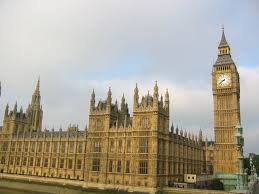 Sights.
2. The official residence of the Queen in London is…









 Answer
Right answer:
2. Buckingham Palace.
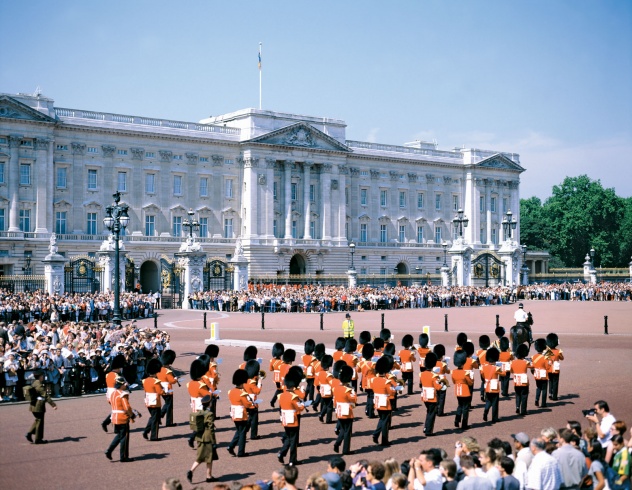 Sights.
3.What is the most famous tennis court in Great Britain?









Answer
Right answer:
3. Wimbledon.
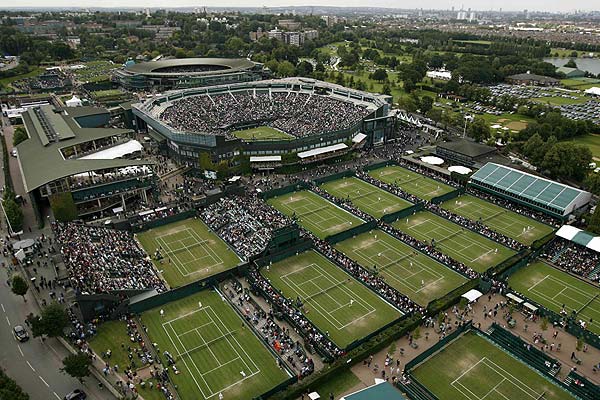 Famous People.
1.Who presided over the Knight`s Round Table?

 Answer
Right answer:
1. King Arthur.
Famous People.
2. The most famous and successful pop-group in 1960s in Britain  was …


 Answer
Right answer:
2. The Beatles.
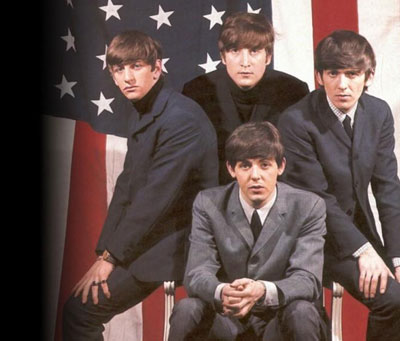 Famous People.
3. The author of the Law of Universal gravitation.

 Answer
Right answer:
3. Isaak Newton.
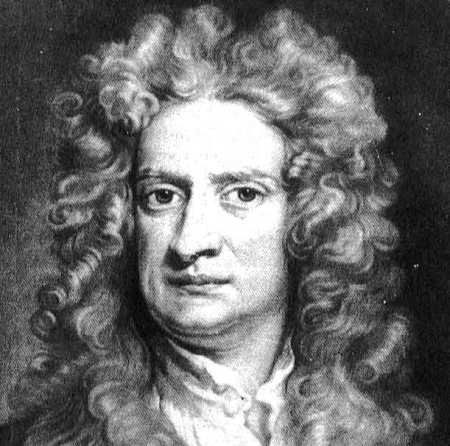 General  Information.
1.  Name the parts of the United Kingdom of Great Britain and Northern Ireland.






 Answer
Right answer:
1. England. Scotland. Wales. Northern Ireland.
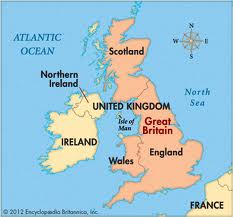 General  Information.
2. What is the nickname of British Flag?



 Answer
Right answer:
2. Union Jack.
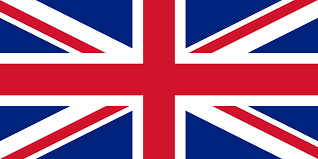 General  Information.
3. Where does the Prime Minister of Great Britain live ?







Answer
Right answer:
3.  10, Downing street.
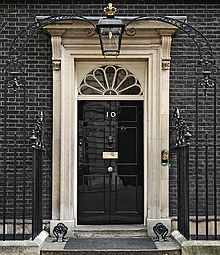 Round 2The United States of America.
Geography          
 Sights   

Famous People    
General Information


100
100

100
100


200
200

200
200


300
300

300
300
Geography
1.What river does New York stand on?  

 Answer
Right answer:
1. The Hudson.
Geography
What is the longest river in the United States ?






 Answer
Right answer
2. The Mississippi ( with its tributary Missouri).
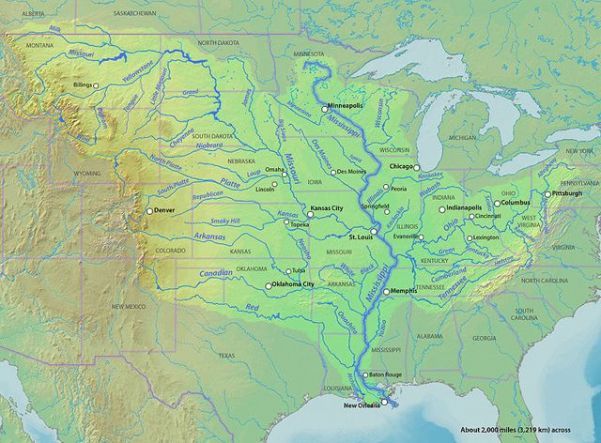 Geography.
3. Which two states are not connected to the other states?

  Answer
Right answer
3. Alaska and Hawaii.
Sights
1. Whose gift the Statue of Liberty is?








 Answer
Right answer
1. France.
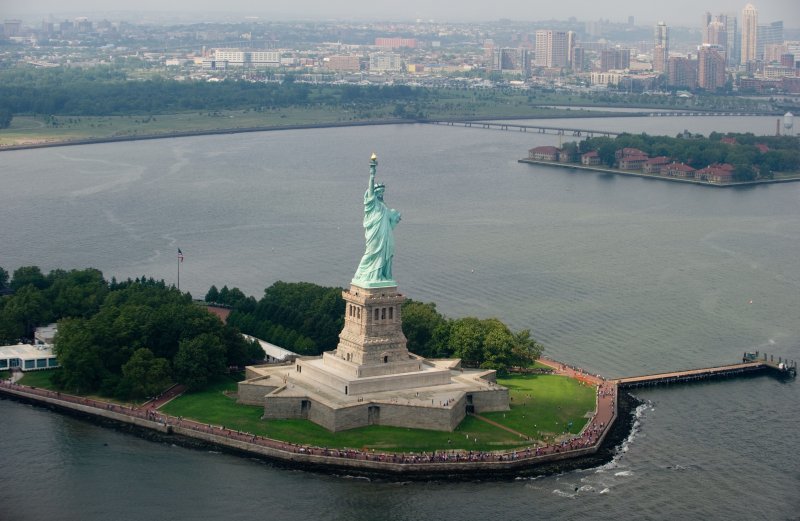 Sights.
2. The Home-town of Hollywood is… 









 Answer
Right answer:
2. Los Angeles.
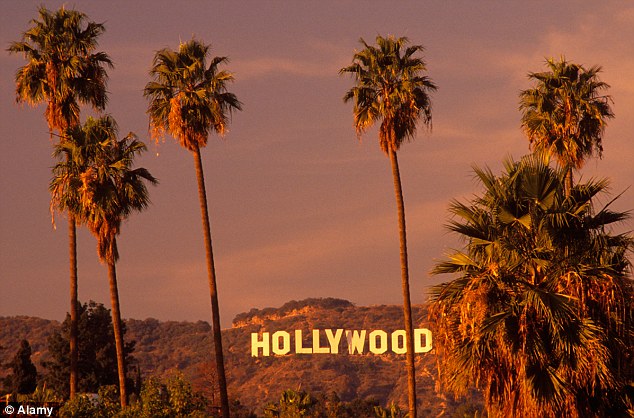 Sights.
3. The mount Rushmore National memorial is  a sculpture of the heads of four presidents. Name them. 









 Answer
Right answer:
3. George Washington, Theodore Roosevelt, Abraham Lincoln, Thomas Jefferson.
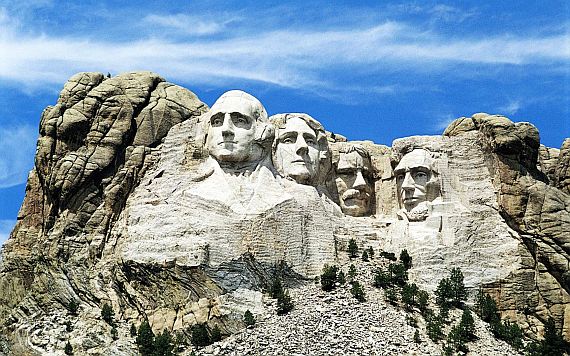 Famous People
1. Who was the first president of the USA?

 Answer
Right answer:
1. George Washington.
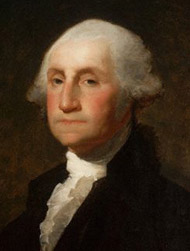 Famous People.
2. Who was the head of Apple corporation from 2001 to 2011 ?

 Answer
Right answer.
2. Steve Jobs.
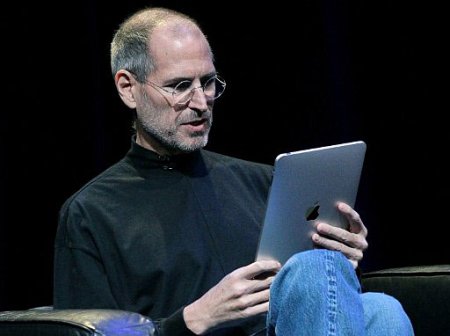 Famous People.
3. Who is called “The King of Rock and  Roll?”


Answer
Right answer:
3. Elvis Presley.
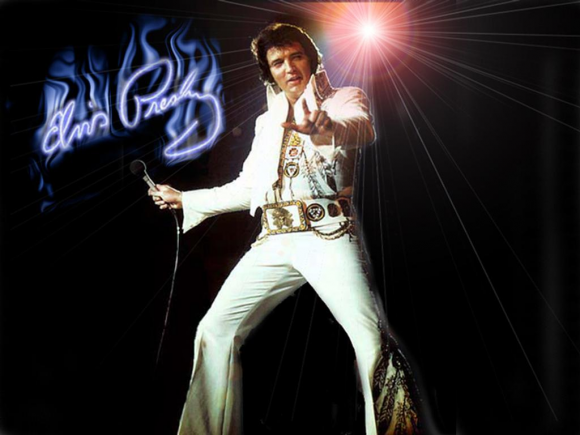 General Information.
1. What is the nickname of American flag? 



 Answer
Right answer:
1. Stars and Stripes.
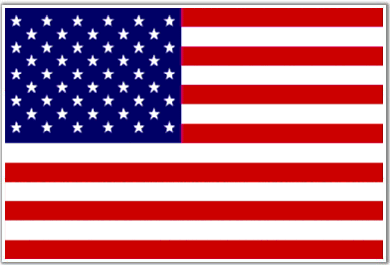 General Information.
2. What is the largest state of the USA?




Answer
Right answer:
2. Alaska.
General Information.
3. Until 1800 New York was called…



 Answer
Right answer.
3. New Amsterdam.
Round 3Canada, Australia, New Zealand.
Canada
 Australia
 New Zealand



100
100
100



200
200
200



300
300
300
Canada.
1. What is the capital of Canada?


Answer
Right answer.
1.Ottawa.
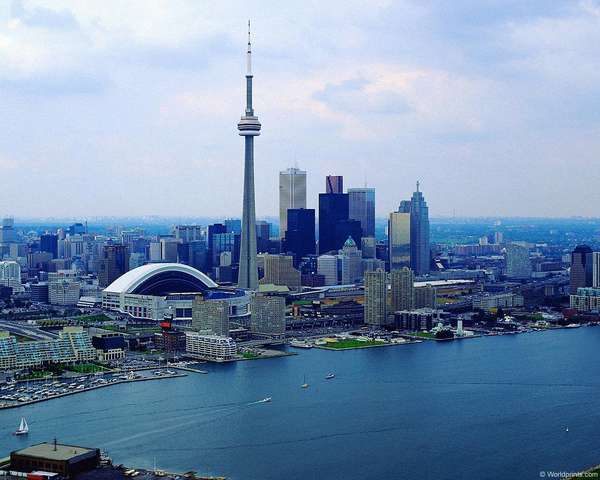 Canada.
2. Which tree is a symbol of Canada ?




 Answer
Right answer:
2.  Maple.
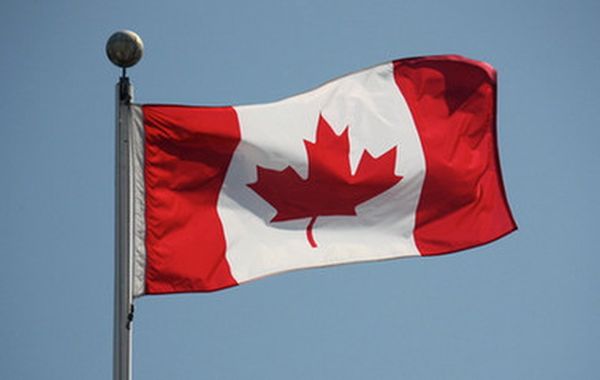 Canada.
3. Who is the official head  of Canada?









Answer
Right answer:
3. Queen Elizabeth II.
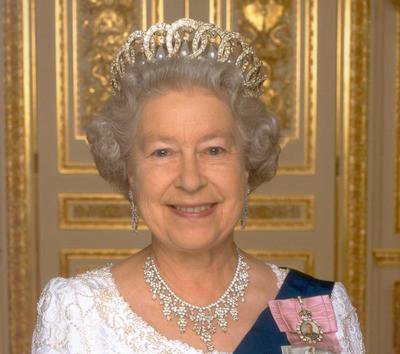 Australia.
1.What is the capital of Australia?








Answer
Right answer:
1. Canberra.
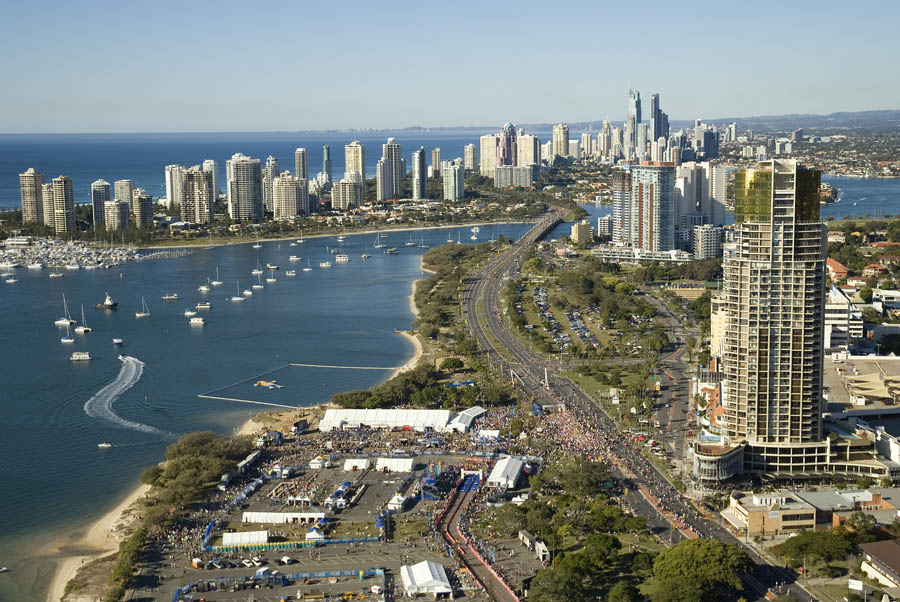 Australia.
2. Which is the largest city by population in Australia ?








Answer
Right answer:
2. Sydney.
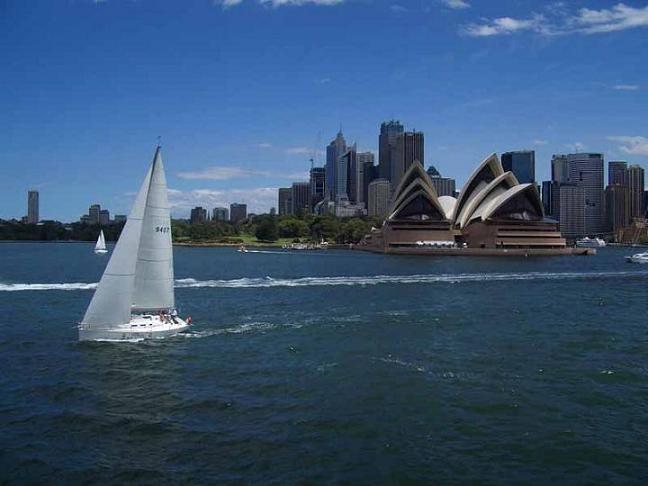 Australia.
3. One of the Australia’s 6 states is separated from the others? Which one?










Answer
Right answer:
3. Tasmania.
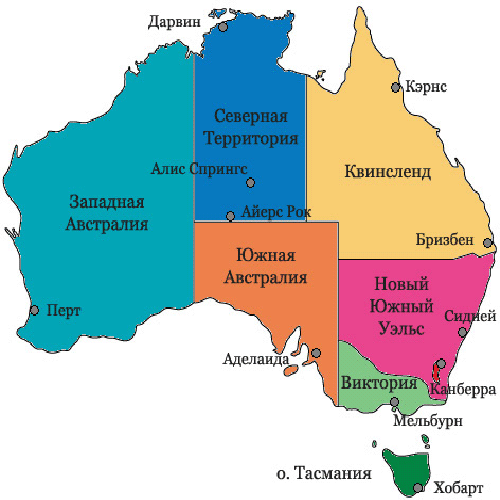 New Zealand.
1. What is the capital of New Zealand?





 Answer
Right answer:
1.Wellington.
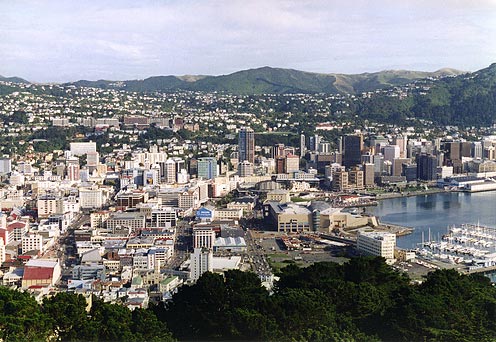 New Zealand.
2.Which bird symbolizes New Zealand?



Answer
Right answer:
Kiwi bird.
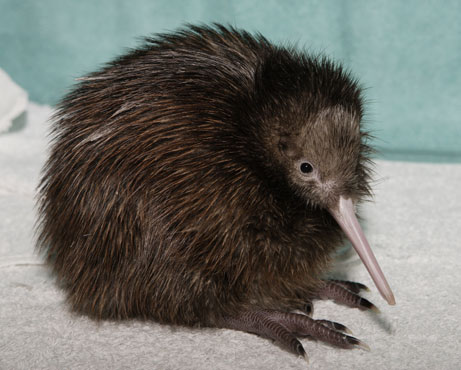 New Zealand.
3. How the native people of New Zealand is called?



Answer
Right answer:
3. The Maoris.
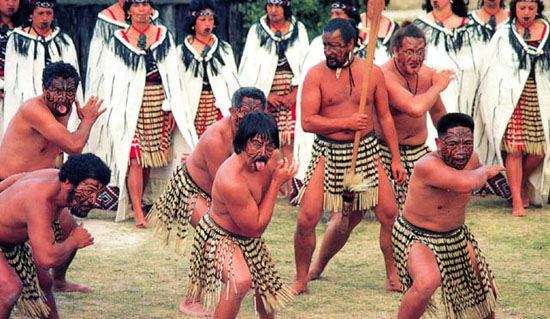